Dimla Secondary & Higher Secondary
 Online School
আজকের পাঠে সবাইকে ফুলের শুভেচ্ছা
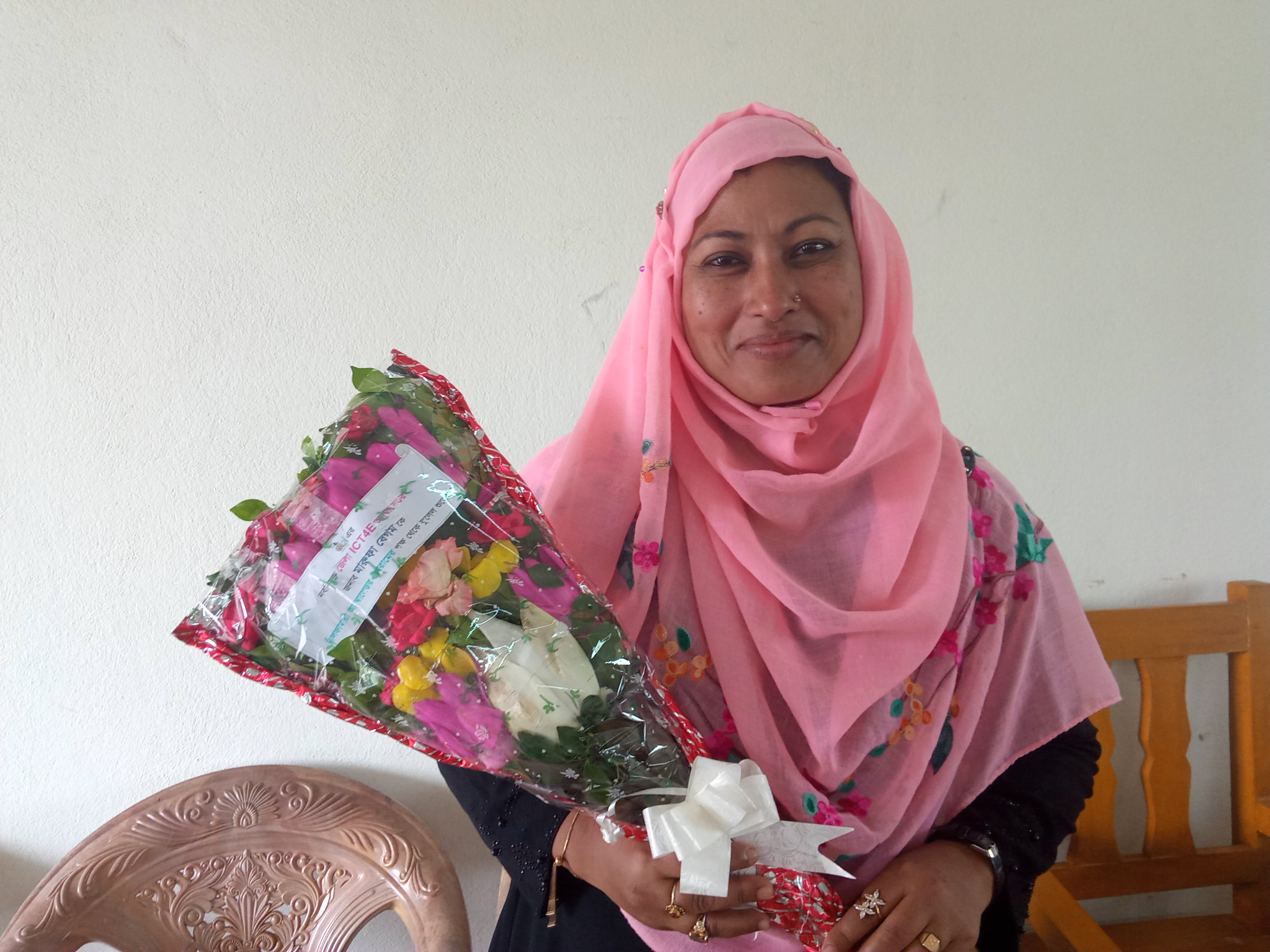 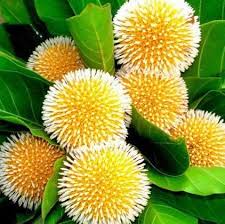 পরিচিতি
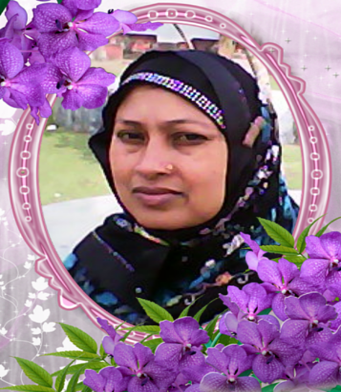 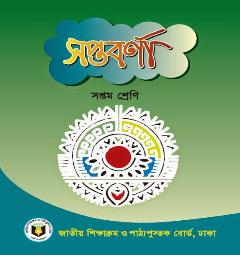 শ্রেণি : সপ্তম  
বিষয় : বাংলা ১ম (কবিতা)
সময় :  3০ মিনিট
মোছাঃ মারুফা বেগম
প্রধান শিক্ষক
মোবাইল নংঃ ০১৭১৯১৬৫৪১৬
ইমেইলঃmarufabegumliza@mail.com
খগা বড়বাড়ী বালিকা দ্বিমুখী উচ্চ বিদ্যালয়
ডিমলা, নীলফামারী।
এসো ভিডিওটি মনোযোগ দিয়ে দেখি…
ভিডিওতে কোথায় যাওয়ার কথা বলা হয়েছে?
“আমার বাড়ি”
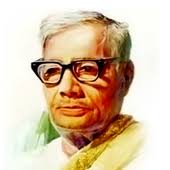 জসীম উদ্‌দীন
শিখনফল
এই পাঠ শেষে শিক্ষার্থীরা ---
কবি পরিচিতি বলতে পারবে;
কবিতাটি প্রমিত উচ্চারণে আবৃত্তি করতে পারবে;
নতুন শব্দগুলো বাক্যে প্রয়োগ করতে পারবে;  
বাঙালির আতিথেয়তা সম্পর্কে ব্যাখ্যা করতে পারবে;
কবিতাটির মূলভাব বিশ্লেষণ করতে পারবে।
কবি পরিচিতি
একক কাজ
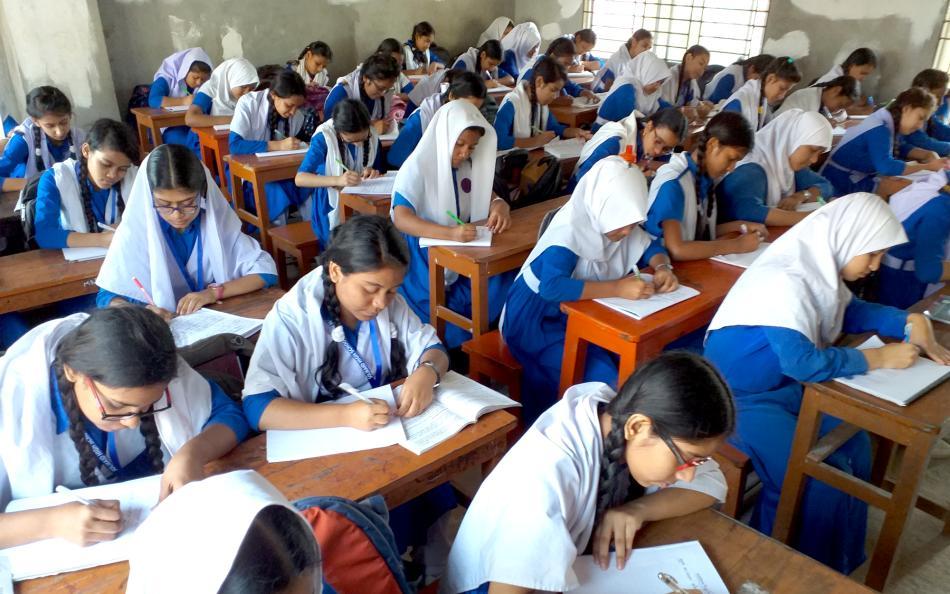 কবি জসীম উদ্দীন কত খ্রিষ্টাব্দে জন্মগ্রহণ করেন?
 জসীম উদ্দীনের উল্লেখযোগ্য দুটি কাব্যগ্রন্থের নাম লিখ।
আদর্শ পাঠ
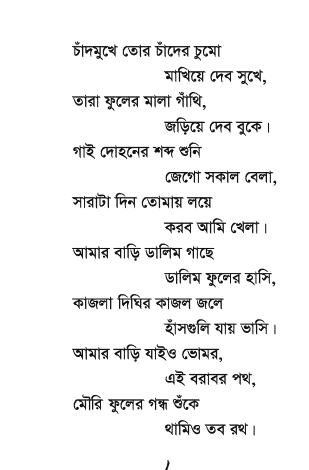 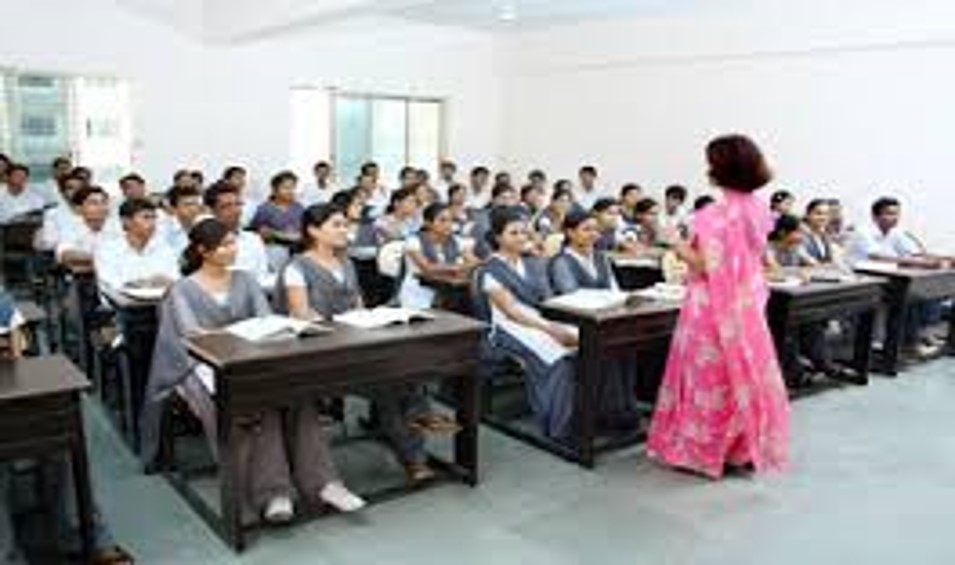 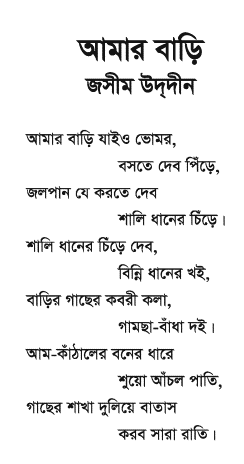 সরব পাঠ
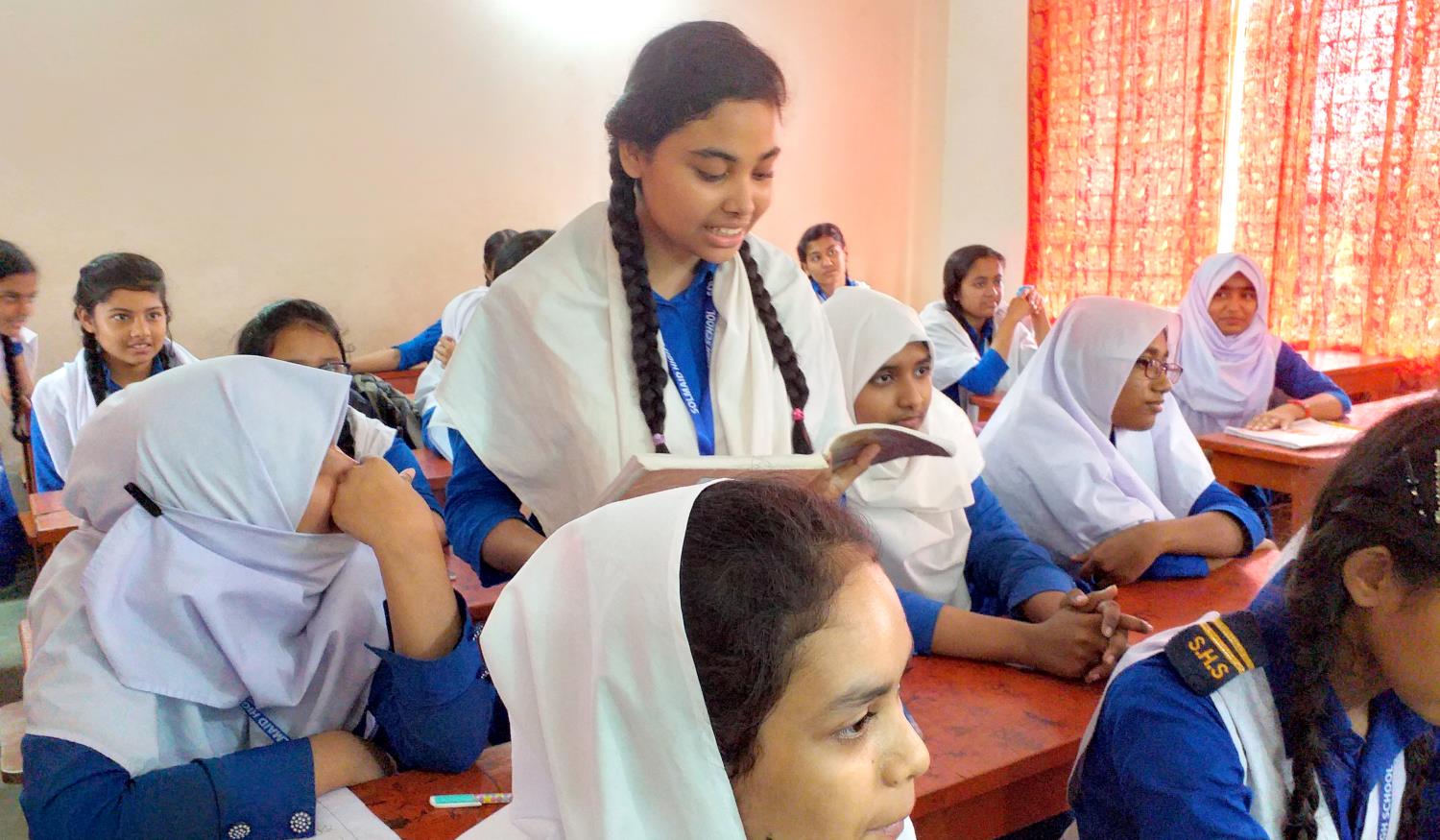 আজকের পাঠের নতুন শব্দের অর্থ জেনে নেই…
মৌমাছি। ভোমর শব্দটি ভ্রমর শব্দের কথ্য রুপ।
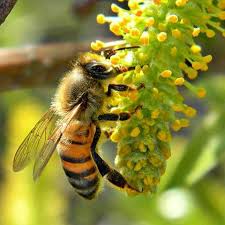 ভোমর
বাংলাদেশের আদি জাতের ধানগুলোর একটি।
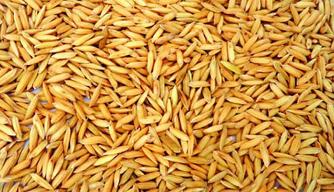 বিন্নি ধান
এসো তাহলে শব্দার্থসমূহ শিখে নিই
এসো তাহলে শব্দার্থসমূহ শিখে নিই
এসো তাহলে শব্দার্থসমূহ শিখে নিই
এসো তাহলে শব্দার্থসমূহ শিখে নিই
কঁবরি কলা
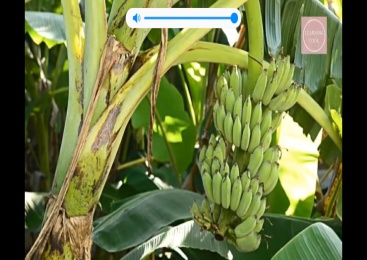 স্বাদের জন্য বিখ্যাত এক প্রকার কলা।
যে দই গামছায় রাখলেও রস গড়িয়ে পরেনা।
গামছা-বাধা দই
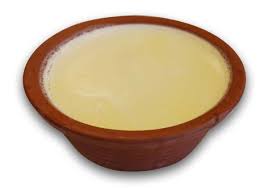 কাজলের মতো কালো জলের দিঘি।
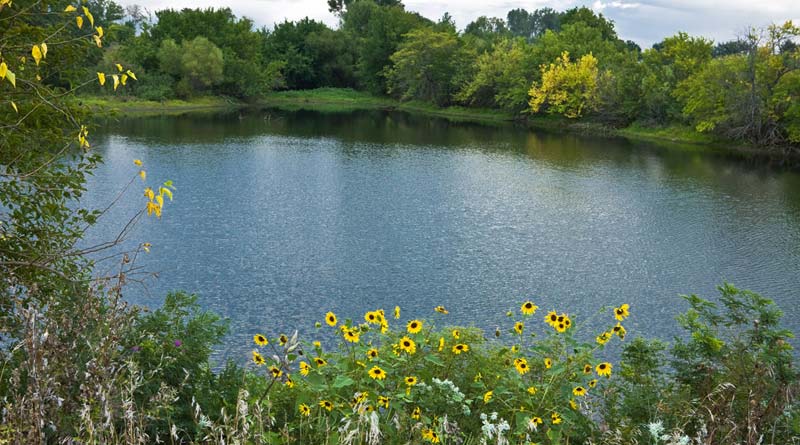 কাজলা দিঘি
11
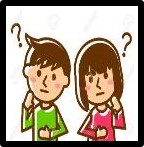 মূল্যায়ন
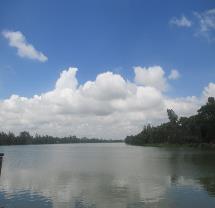 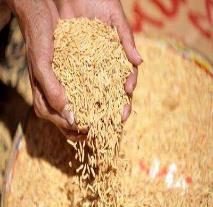 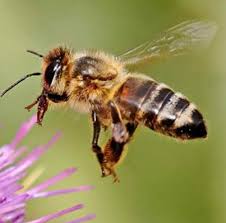 বিন্নি ধান, ভোমর এবং কাজলা দিঘী শব্দ দিয়ে দু’টি করে বাক্য গঠন কর।
[Speaker Notes: শিক্ষক কাজের অগ্রগতি দেখবেন ও প্রয়োজনীয় সহায়তা প্রদান করবেন।]
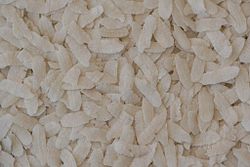 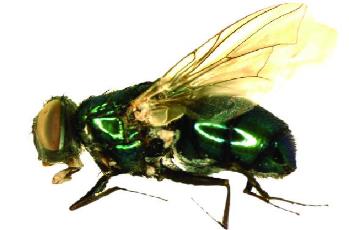 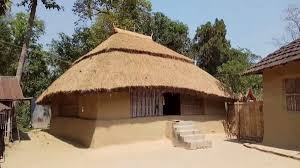 আমার বাড়ি যাইও ভোমর,
       বসতে দেব পিঁড়ে,
জলপান যে করতে দেব
     শালি ধানের চিঁড়ে।
[Speaker Notes: শিক্ষক বিভিন্ন প্রশ্ন করে ছবির সাথে বিষয়বস্তুর সম্পর্ক ঘটাবেন।]
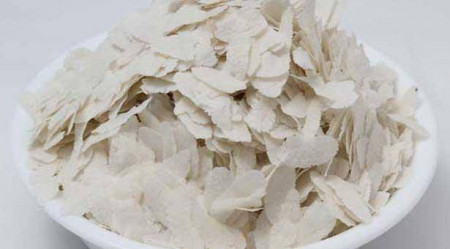 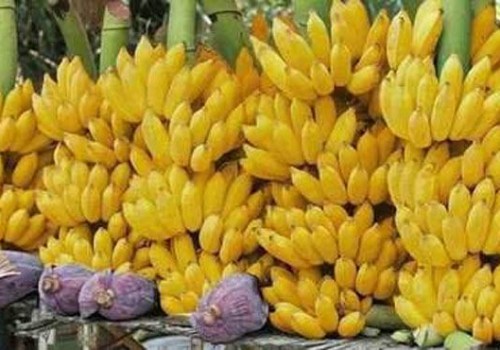 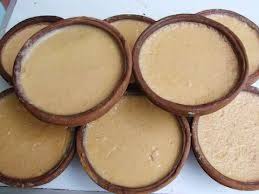 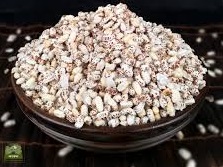 শালি ধানের চিঁড়ে দেব,
              বিন্নি ধানের খই,
বাড়ির গাছে কবরী কলা ,
               গামছা - বাঁধা দই।
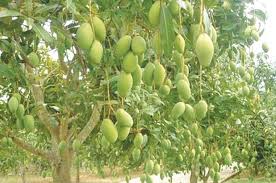 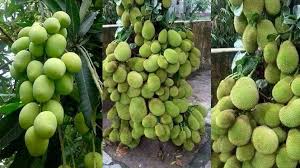 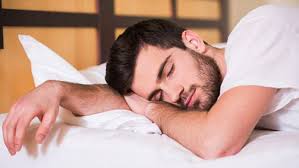 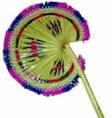 গাছের শাখা দুলিয়ে বাতাস
                     করব সারা রাতি।
আম-কাঁঠালের বনের ধারে
                     শুয়ো আঁচল পাতি,
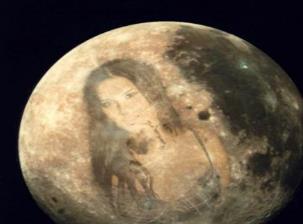 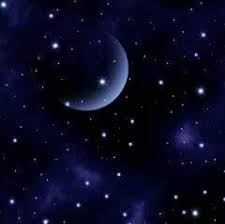 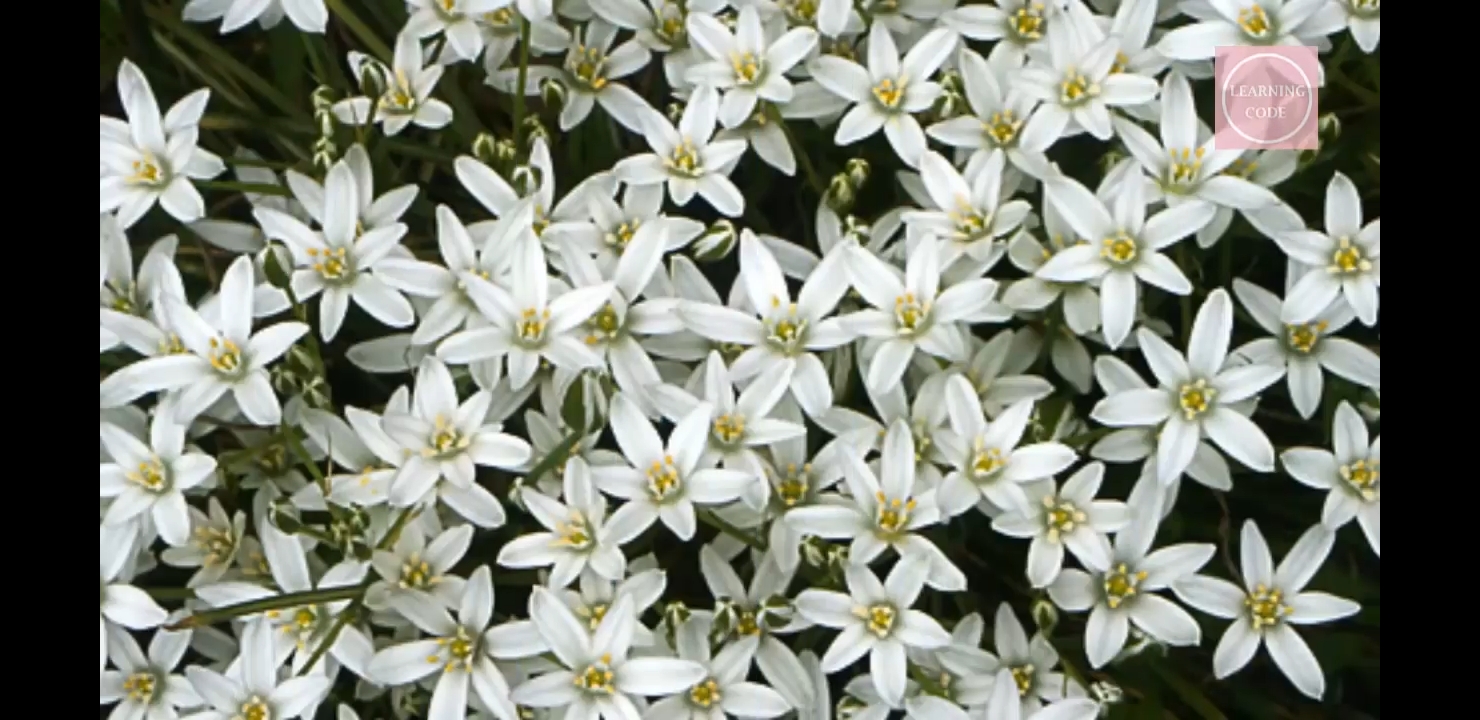 চাঁদমুখে তোর চাঁদের চুমো
মাখিয়ে দেব সুখে,
তারা ফুলের মালা গাঁথি,
জড়িয়ে দেব বুকে।
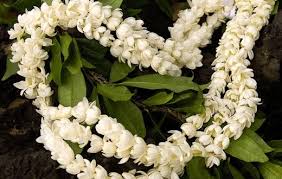 [Speaker Notes: শিক্ষক বিভিন্ন প্রশ্ন করে ছবির সাথে বিষয়বস্তুর সম্পর্ক ঘটাবেন।]
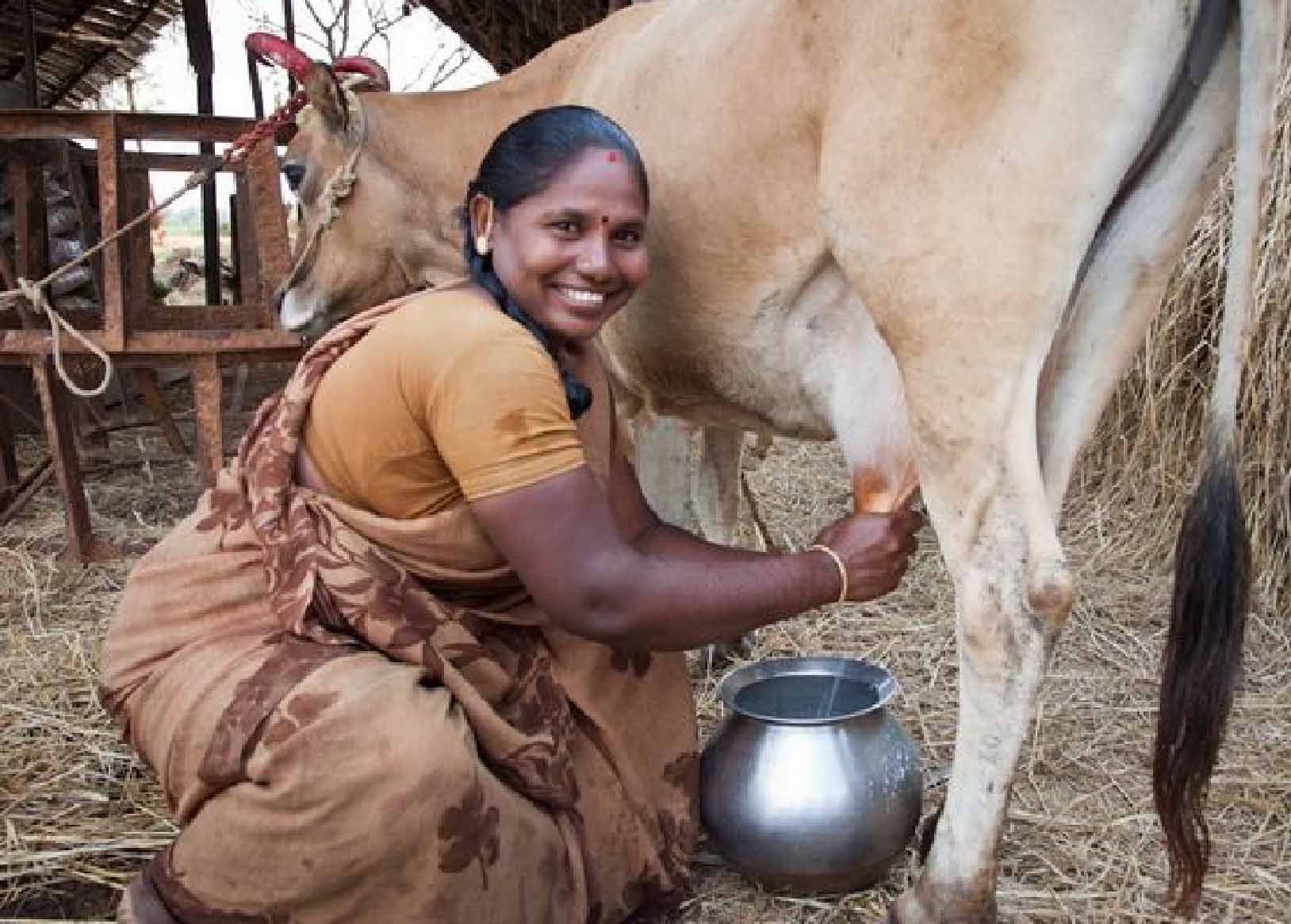 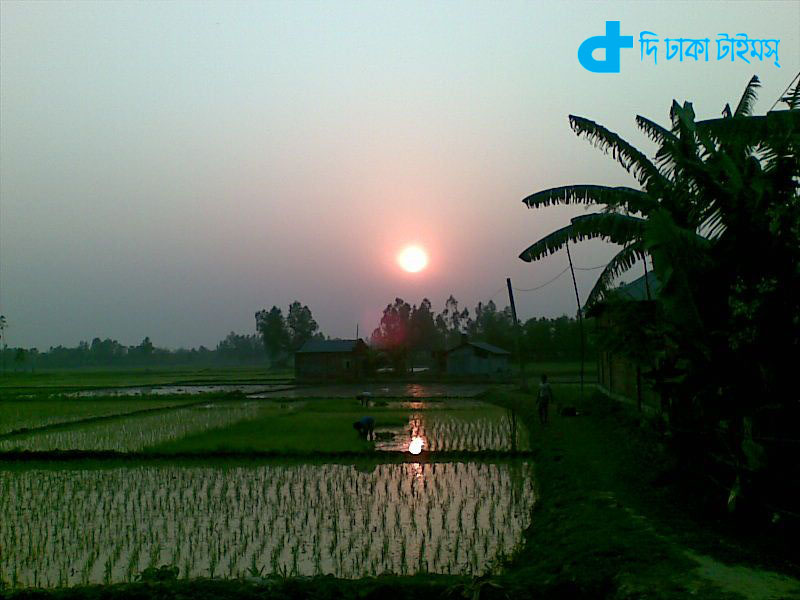 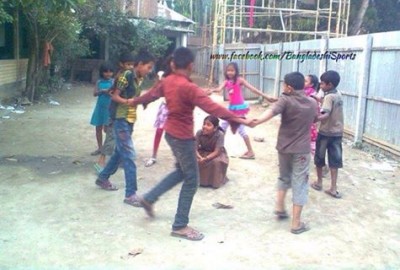 গাই দোহনের শব্দ শুনি
জেগো সকাল বেলা,
সারাটা দিন তোমায়  লয়ে 
করবো আমি খেলা।
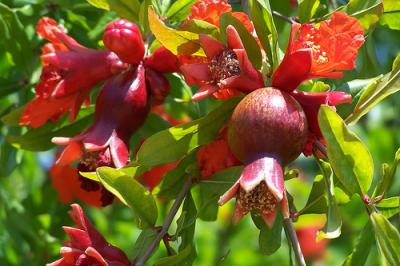 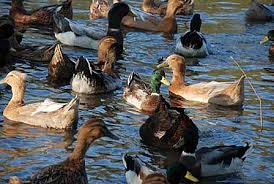 আমার বাড়ি ডালিম গাছে
ডালিম ফুলের হাসি,
কাজলা দিঘির কাজল জলে
হাঁসগুলি যায় ভাসি।
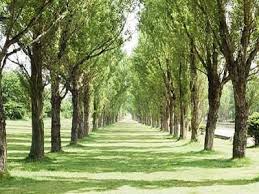 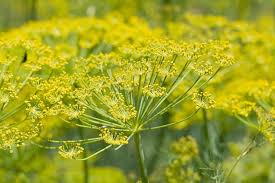 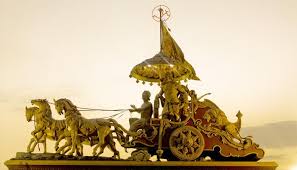 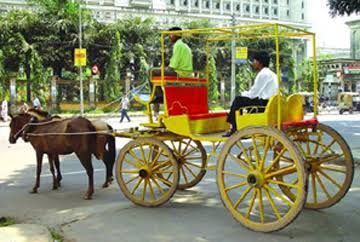 আমার বাড়ি যাইও ভোমর
               এই বরবর পথ,
মৌরি ফুলের গন্ধ শুঁকে
                থামিও তব রথ।
মূল্যায়ন
সঠিক উত্তরের জন্য অপশনে ক্লিক করুন
বহুনির্বাচনী প্রশ্ন
১। কবি জসীম উদ্দিন রচিত কাব্যগ্রন্থের নাম কী?
(ক) ঝরা পালক
(খ)  রুপসী বাংলা
(গ)  জন্মদিন
(ঘ)  মাটির কান্না
২। ‘থামিও তব রথ’- দ্বারা কী বোঝানো হয়েছে  ?
(খ)গন্তব্যে পৌঁছানো
(ক)  যাত্রাবিরতি
(গ)  রথ দেখা
(ঘ) রথ চালনা
মূল্যায়ন
১/  কবি তার বন্ধুকে কী দিয়ে আপ্যায়ন করতে চান লিখ?
শালি ধানের চিঁড়ে, বিন্নি ধানের খই, কবরী কলা ও গামছা-বাঁধা দই।
২/ আমার বাড়ি কবিতায় কাজলা দিঘির কাজল জলে কী ভাসে?
হাঁসগুলি যায় ভেসে।
বাড়ির কাজ
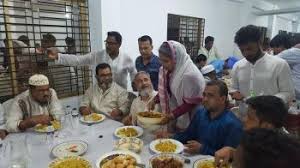 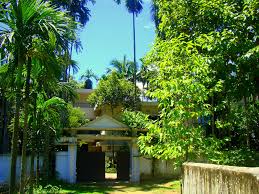 তোমাদের বাড়িতে অতিথি এলে কিভাবে তাঁর যত্ন নেওয়া হয়,সে সম্পর্কে বিস্তারিতভাবে লিখে আনবে।
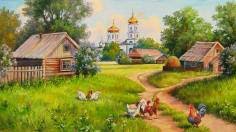 সবাইকে ধন্যবাদ